A proposito di famiglie con disabilità
Alessandro Chiarini - CONFAD Aps
Coordinamento nazionale famiglie con disabilità

www.confad.eu
19 dicembre 2024
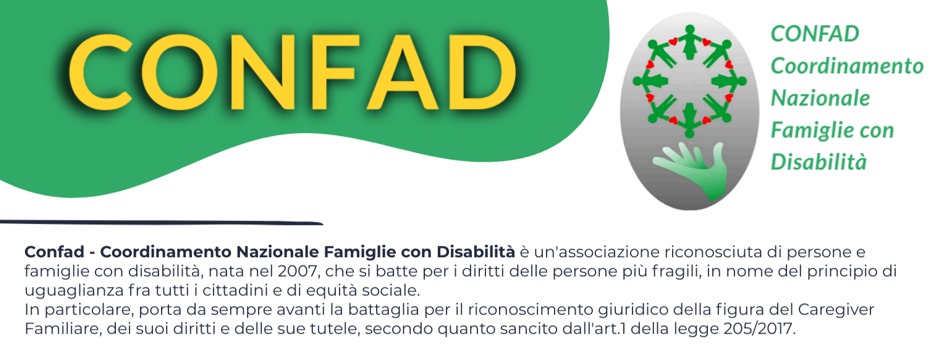 Confad – Coordinamento Nazionale Famiglie con Disabilità

è un’associazione riconosciuta di persone e famiglie con disabilità nata nel 2007 che si batte per i diritti delle persone più fragili in nome del principio di uguaglianza e di equità sociale fra tutti i cittadini.

In particolare, porta da sempre avanti la battaglia per il riconoscimento giuridico della figura del caregiver familiare, dei suoi diritti e delle sue tutele, secondo quanto sancito dall’art.1 della legge 205/2017.
Confad è un’Associazione di Promozione sociale (Aps)
Iscritta al Runts (Registro Unico Nazionale degli Enti Terzo Settore)

Iscritta al Registro dei Rappresentanti di Interessi alla Camera dei deputati

Membro dell’ Osservatorio nazionale sulla condizione delle persone con disabilità 

Membro della Consulta Nazionale della Fnopi (Federazione Nazionale degli Ordini Professionali Infermieristici)

Membro di Tavoli Nazionali e Territoriali di consultazione su temi che riguardano la disabilità e i caregiver familiari
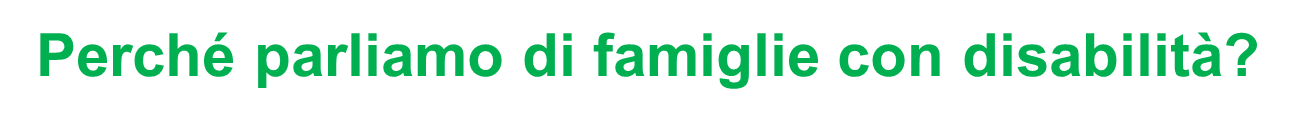 La famiglia nella quale vive una persona con disabilità è una famiglia che deve cambiare completamente i propri equilibri.

Dove c’è una persona con disabilità, esiste una mamma, un papà, un fratello, una figlia… che vivono, soffrono e affrontano quotidianamente una vita complessa. Tutti i componenti della famiglia, ognuno a modo suo, si ritrovano in una condizione di disabilità e la famiglia  diventa così una famiglia con disabilità.
CHI E’ IL CAREGIVER FAMILIARE
  "I CARE. E' il motto intraducibile dei giovani 
  americani migliori. Me ne importa, mi sta a cuore " 	
						Don Milani

 - I caregiver familiari sono PERSONE CHE SI PRENDONO CURA IN MODO 
    CONTINUATIVO DI UN FAMILIARE NON AUTOSUFFICIENTE CONVIVENTE 

 - I diritti del caregiver familiari sono diversi e distinti dai diritti della persona con 
   disabilità che accudisce		
 - Il caregiver familiare non è un volontario e nemmeno un/una badante
 - HA UN’ ASPETTATIVA DI VITA  INFERIORE DAI 9 AI 17  ANNI
VITA DA… CAREGIVER FAMILIARE!
I CAREGIVER FAMILIARI HANNO UN’ASPETTATIVA DI VITA INFERIORE DAI 9 AI 17 ANNI
La dr.ssa E. Blackburn ha individuato nei caregiver familiari la categoria in assoluto più sottoposta a stress, sia fisici che emotivi, con un’aspettativa di vita ridotta rispetto al resto della popolazione a  causa del loro scadente stato di salute e della loro scarsa qualità di vita.
Deprivazione del sonno, eventi traumatici, impegno fisico eccessivo, alimentazione sregolata,  disgregazione della famiglia e dei rapporti sociali sono tutti elementi che aumentano in modo esponenziale il tasso di ormoni dello stress, trascinando il caregiver familiare in uno stato di stress cronico, ed esponendolo al costante rischio di burnout psico-fisico.
Le ricerche condotte dalla dr.ssa E. Blackburn hanno dimostrato che lo stress cronico logora i telomeri nel processo della telomerasi cellulare favorendo l’invecchiamento della cellula stessa e quindi l'insorgenza di gravi malattie. Grazie agli studi sui telomeri e sulla telomerasi la  E. Blackburn ha vinto nel 2009 il Premio Nobel per la Medicina.
QUANTI SONO I CAREGIVER FAMILIARI?
Nel problematico tema del riconoscimento della figura del caregiver familiare
il nodo fondamentale è l’individuazione della platea

 Inps   Comuni  Distretti

La necessità del riconoscimento della figura del caregiver familiare convivente e dell’importanza del suo ruolo per l’intera società civile non è certamente motivata dalla volontà di “cristallizzare” l’attuale welfare familistico, nella quale il caregiver familiare si sacrifica per il bene del proprio congiunto.

L’obiettivo, al contrario, è proprio quello di favorire l’emancipazione del caregiver familiare dall’esclusivo ruolo di cura nei confronti della persona con disabilità, come accade oggi.
L’Italia, unica nazione europea senza una legge nazionale sui caregiver familiari
1. **Inghilterra**: il diritto ad una valutazione del caregiver familiare è garantito, e i caregiver f. possono accedere a indennità in denaro per aiuti o assistenza di almeno 35 ore a settimana

2. **Paesi Bassi**: il lavoro del caregiver familiare è riconosciuto e tutelato, e i caregiver f. possono accedere a sostegni finanziari e servizi di assistenza

3. **Svezia**: la valutazione del caregiver familiare è una pratica comune, consentendo di identificare le esigenze individuali e fornire sostegni più flessibili e personalizzati

4. **Belgio**: la definizione di caregiver informale è più ampia, includendo anche persone che non sono parenti stretti, ma hanno una relazione di fiducia con la persona bisognosa di cure
5. **Finlandia**: i caregiver informali sono riconosciuti come persone che forniscono assistenza a persone bisognose di cure, e i caregiver possono accedere a sostegni finanziari
Quali sono le criticità?
Legge nazionale sui caregiver familiari

 manca l’indispensabile completamento legislativo che ne riconosca i diritti e le tutele

 Leggi nazionali sulla disabilità (ad es. legge 328/2000), sul diritto alle giuste cure (legge 38/2010 sulle cure palliative) e sull’ assistenza domiciliare

  attuate in modo spesso insufficiente - difformità fra regione e regione -  disomogeneità fra i diversi territori all’interno della stessa regione 

L’ incertezza sull’esigibilità delle misure grava totalmente sulle famiglie e sulle persone con disabilità
Misura eFamily

La misura **eFamily** è un'iniziativa della Regione Lazio, introdotta con la **Legge Regionale n. 20 del 2006**, che istituisce un fondo regionale per la non autosufficienza. Questa misura è stata attivata per migliorare l'accesso ai servizi socio-sanitari per le persone non autosufficienti e per supportare le famiglie che si prendono cura di loro. La regione finanzia annualmente integrando quanto previsto  dal FSE

Obiettivi

L'obiettivo principale di eFamily è fornire **buoni servizio** per coprire le spese di assistenza domiciliare e di centri diurni socio-assistenziali. 
La misura si propone di:

- Aumentare e qualificare i servizi di cura per le persone con limitazioni dell'autonomia.
- Migliorare l'accesso a servizi di qualità a prezzi sostenibili.
- Consentire ai caregiver familiare di mantenere o migliorare la propria condizione lavorativa.
Beneficiari

Hanno diritto ai buoni servizio:

- Persone che assistono familiari non autosufficienti.
- Cittadini italiani o residenti nell'Unione Europea.
- Residenti nel Lazio, con ISEE inferiore a 50.000 euro.
- Non devono avere più di 67 anni e devono avere una parentela con la persona non autosufficiente fino al secondo grado.


La persona non autosufficiente deve avere una certificazione che attesti la sua condizione, come il riconoscimento di invalidità al 100% o una valutazione dell'Unità Valutativa Multidimensionale (UVM).
Tipi di Servizi Coperti dai Buoni eFamily

I buoni servizio eFamily possono essere utilizzati per diverse tipologie di prestazioni, specificamente destinate a supportare le persone non autosufficienti e le loro famiglie. I servizi coperti includono:

- **Assistenza domiciliare**: Erogata da enti accreditati, con esclusione di attività sanitaria.
  
- **Centri diurni socio-assistenziali**: Servizi autorizzati che offrono supporto durante il giorno.
  
- **Servizi semiresidenziali**: Strutture che forniscono assistenza durante il giorno e permettono il rientro a casa la sera.
  
- **Assistente familiare**: Un professionista con cui è stato stipulato un regolare contratto di lavoro, che fornisce assistenza diretta alla persona non autosufficiente.

Questi servizi mirano a migliorare la qualità della vita delle persone non autosufficienti e a sostenere i caregiver nel loro compito quotidiano
Contributo Attuale

Attualmente, i buoni servizio possono arrivare a un massimo di 700 euro al mese per un periodo di 12 mesi. Questo importo può essere utilizzato per pagare servizi come assistenza domiciliare, centri diurni e assistenti familiari.

			Beneficiari Attuali

Nel 2024, si stima che circa 3.000 nuclei familiari stiano beneficiando della misura eFamily, dimostrando l'importanza del programma nella vita delle famiglie nel Lazio.
In merito ai fondi disponibili per il programma eFamily, l’ entità per l'anno 2024 è di **8 milioni di euro**, come indicato nel bando recente. Pertanto, la tabella corretta dei fondi disponibili anno per anno è la seguente:


| Anno | Entità del Fondo (€) 

| 2021 | 15.000.000   
| 2022 | 20.000.000          
| 2023 | 20.000.000          
| 2024 | 8.000.000           


Questa correzione riflette un aggiornamento importante sulla disponibilità dei fondi per il programma eFamily, evidenziando l'importanza di monitorare costantemente le risorse allocate per il sostegno alle famiglie con persone non autosufficienti.
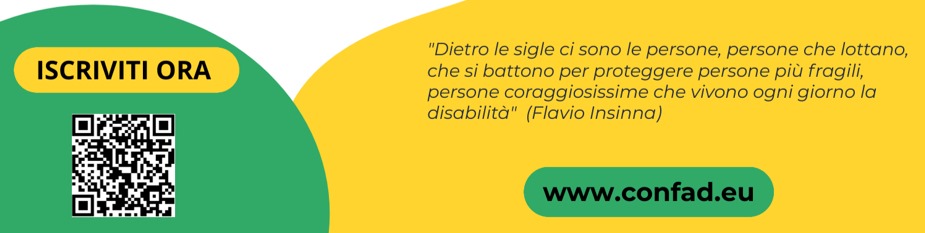 Grazie per l’attenzione